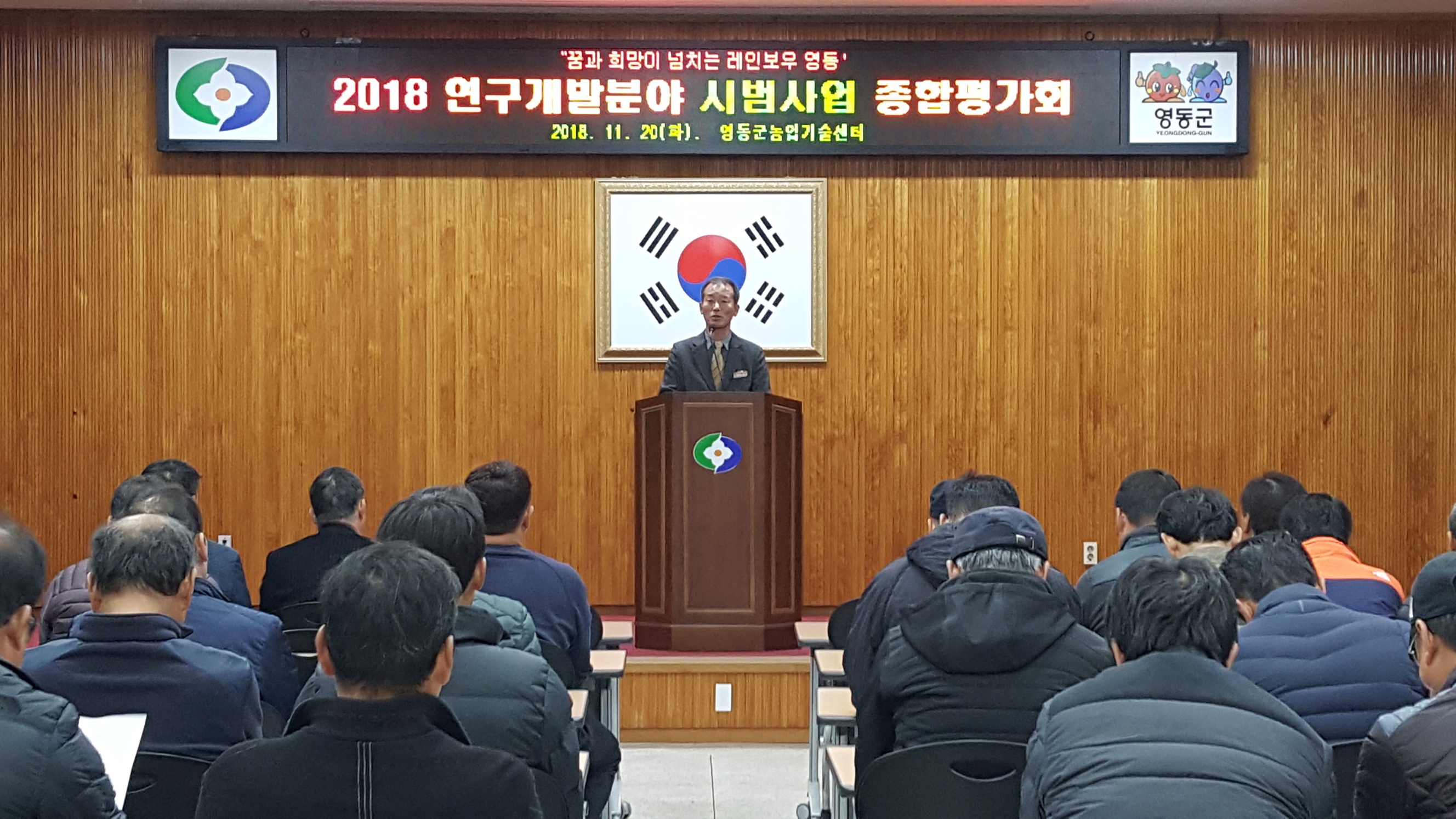 [Speaker Notes: 먼저, 지금의 옥천입니다.]
8-1. 영동군 귀농귀촌인 화합행사
12. 7.(금) 17:00 / 아모르아트 웨딩컨벤션 / 400명
내     용 : 귀농귀촌 성공사례 발표, 읍면 지회별 장기자랑 등
8-2. 농업인단체와 함께하는 통통통 간담회 
12. 11.(화) 15:00 / 농업기술센터 / 50명
내     용 : 주요현안 사업 및 시책, 홍보사항 등
8-3. 농업인대학 졸업식
12. 12.(수) 16:00 / 농업기술센터 / 40명
내     용 : 경과보고 및 졸업장, 표창패 수여 등
8-4. 영동군 산학협동심의회 
12.  20.(목) 10:00 / 농업기술센터 / 20명
내     용 : 18년 지도사업 종합평가 및 19년 사업 설명 등
8-5. 2018 농촌지도사업 종합평가회 
12.  20.(목) 13:30 / 농업기술센터 / 70명(학습조직체 및 독농가)
내     용 : 18년 지도사업 종합평가 및 19년 시범사업 안내
8-6. 연말총회
8-7.  농업인 교육 및 행사
8-8. 기타 현안업무 
조직배양실,  유리온실 및 분재관리  : 300여개 / 25종 175주
과학영농시설운영 토양검정 추진
유용미생물 및 아미노액비 5톤 배양공급
농업기계  임대사업 운영(3개 사업장)  / 55종 530대
꽃묘장  운영 :  팬지, 데이지 , 오스테오스펄멈  33,000본 이식
과수농가 수확 후 관리지도
▣ 이달의 중점 홍보 사항
2018년 농촌지도사업 종합평가회 홍보 / 소식지1 ,신문
2019년 새해농업인실용교육 홍보 / 소식지1 ,신문